Write down a definition of the following properties -

 Strength
 Toughness
 Hardness
Malleability

State a material exhibits each property.
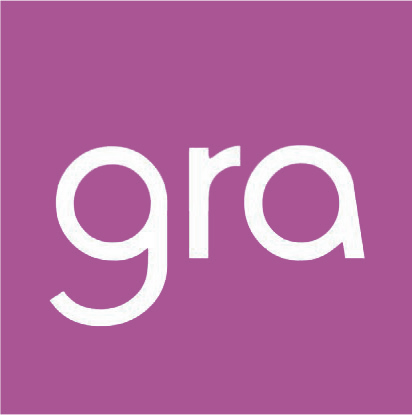 The timber industry is a major factor in global sustainability.
Planets main carbon absorber / oxygen producer.
Is a major raw material for products and construction.
Deforestation is a major concern. Managed  forests are part of the solution.
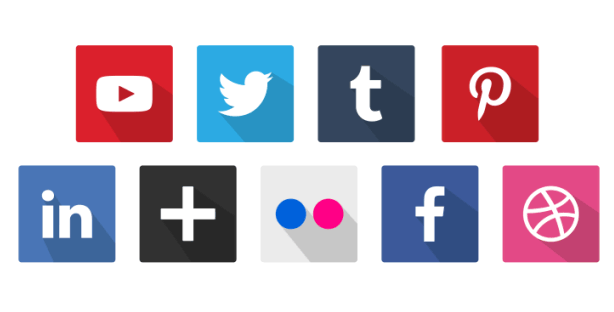 Softwoods and Hardwoods
Coniferous 		Deciduous
(Evergreen)		(loose leaves)
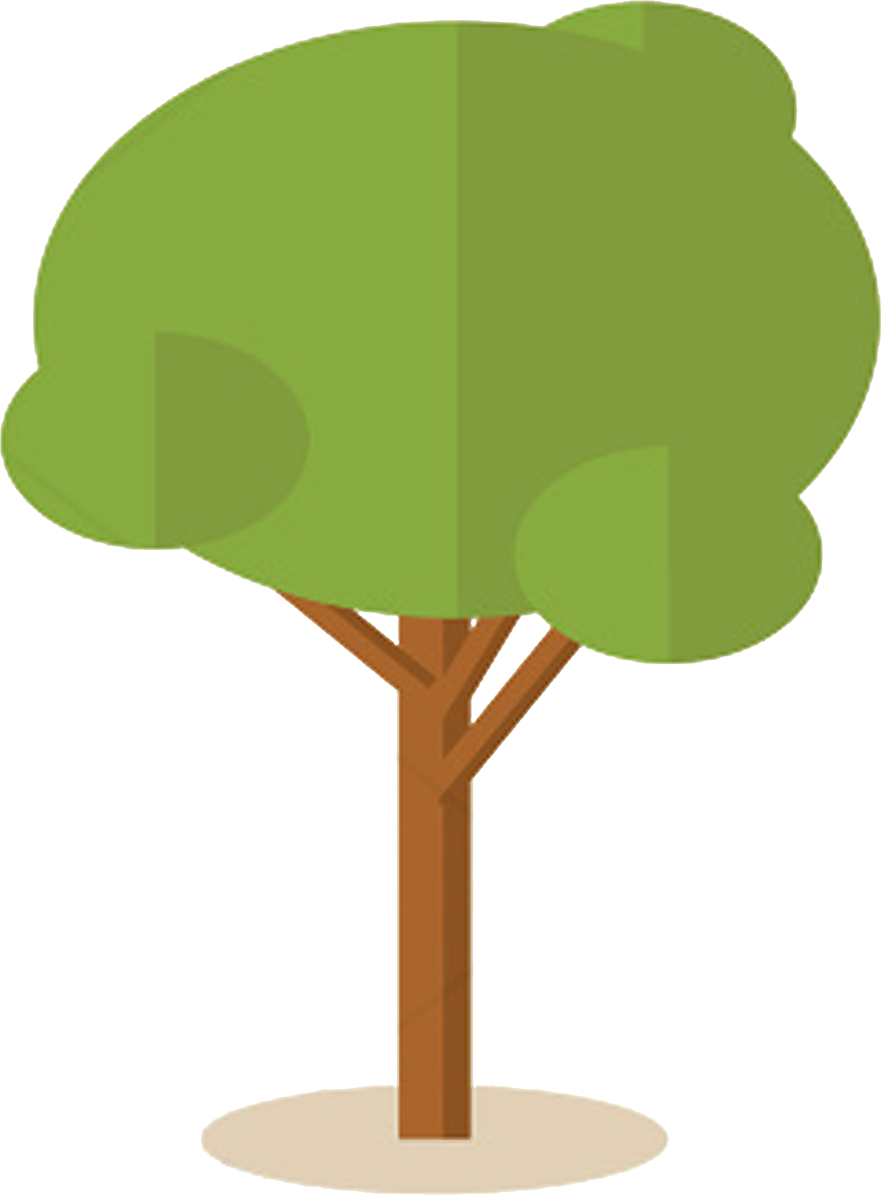 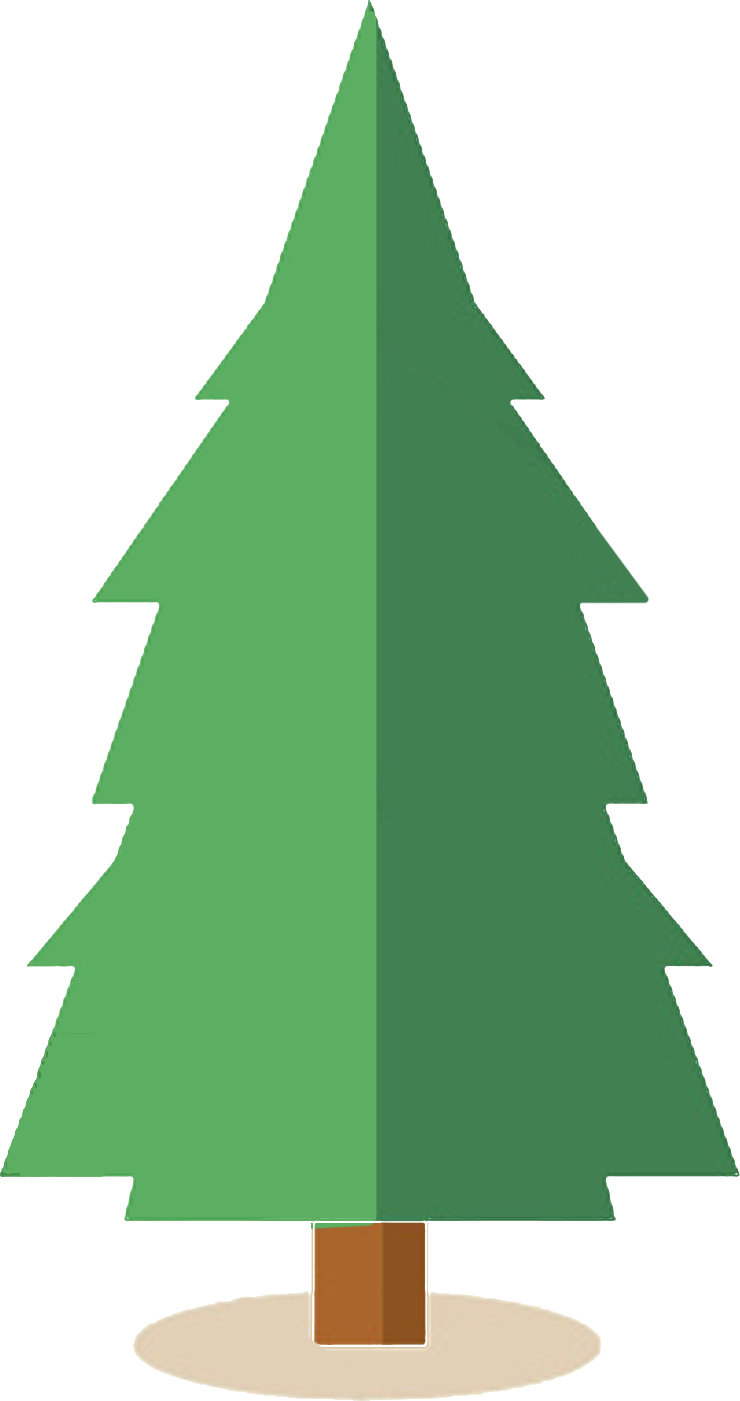 20-30yrs	               100-500yrs
Relatively cheap		Expensive
Rots easily		Durable
Weaker			Stronger
Soft			Harder
Less tough		More tough
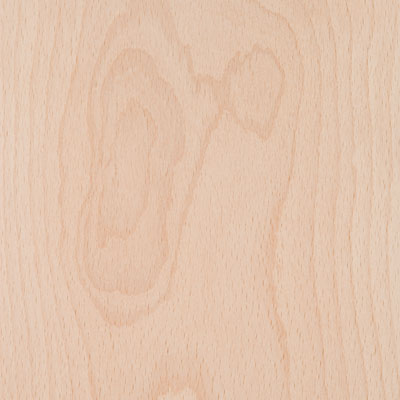 “Beech”
Beech
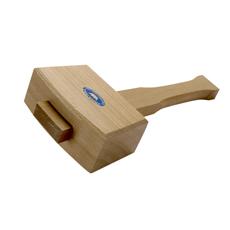 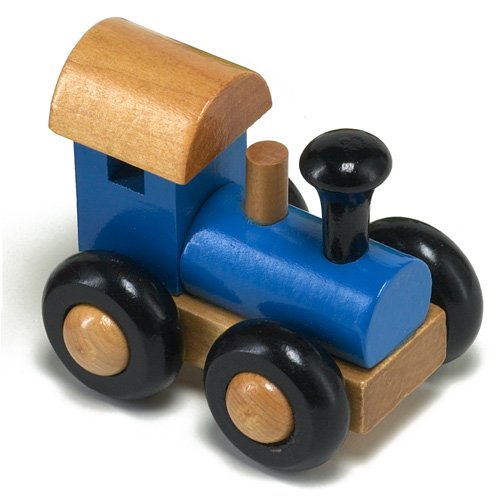 Tough
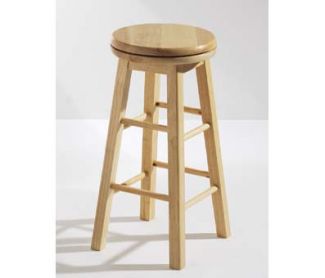 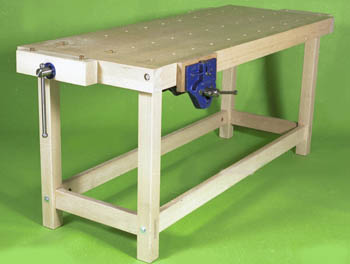 “Ash”
Flexible
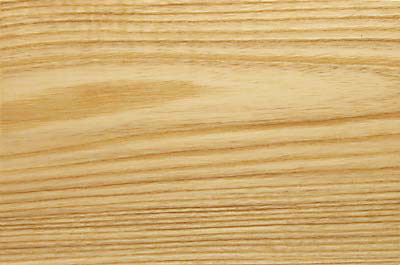 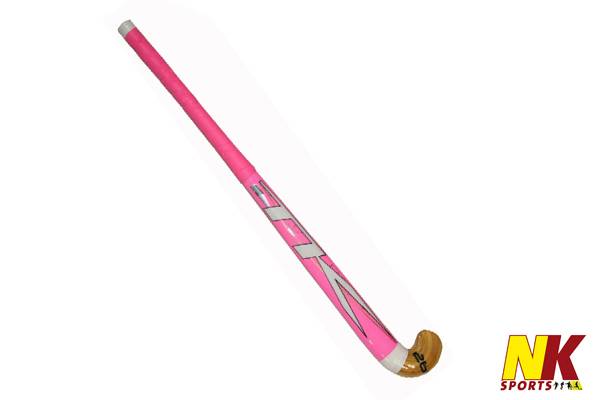 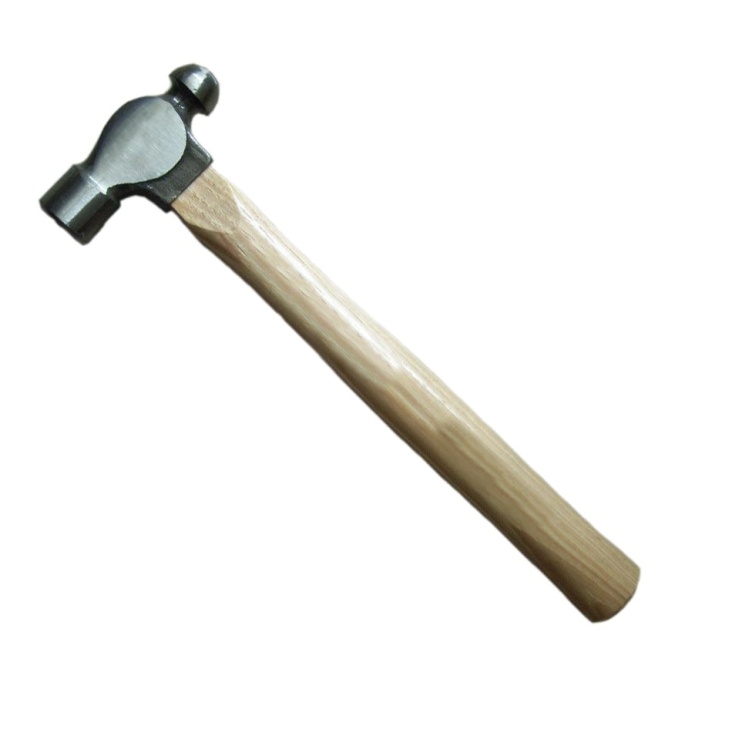 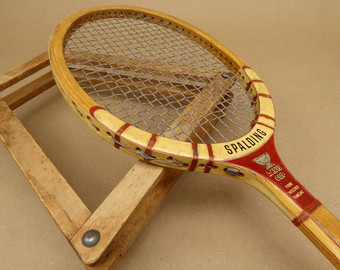 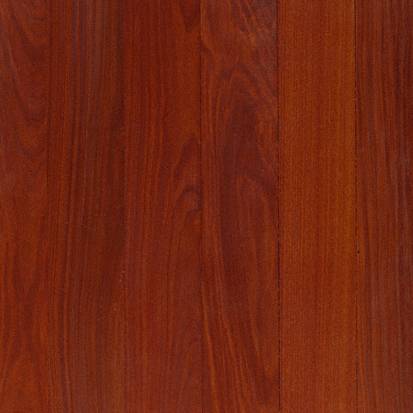 “Mahogany”
Dark, good aesthetics
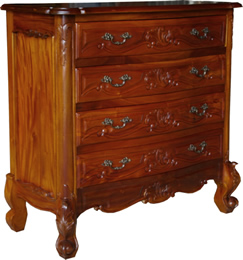 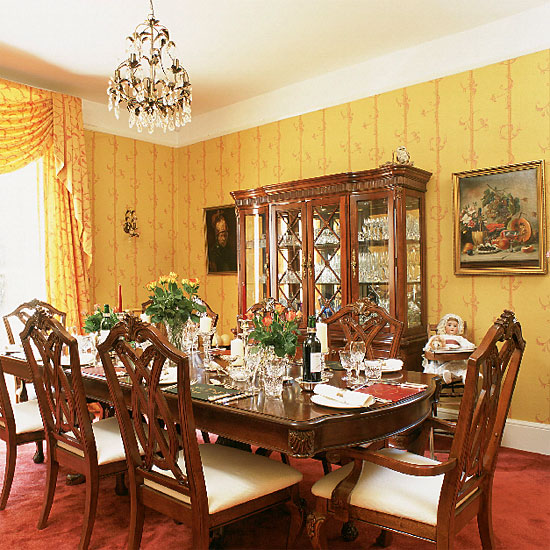 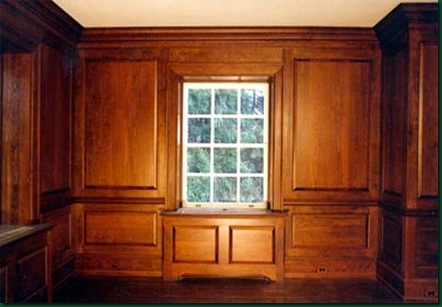 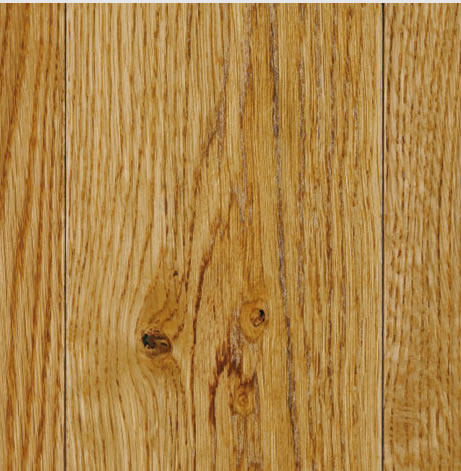 “Oak”
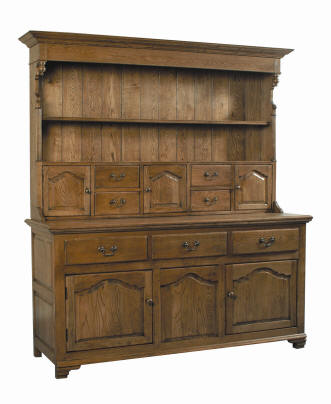 Good all rounder
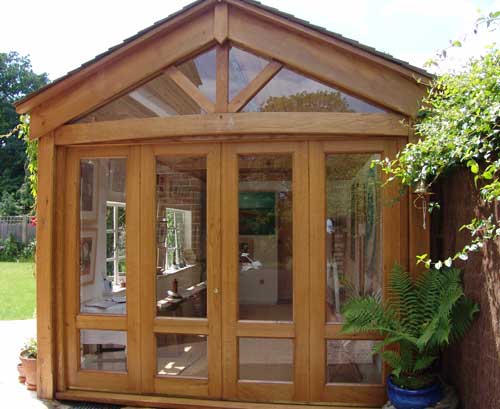 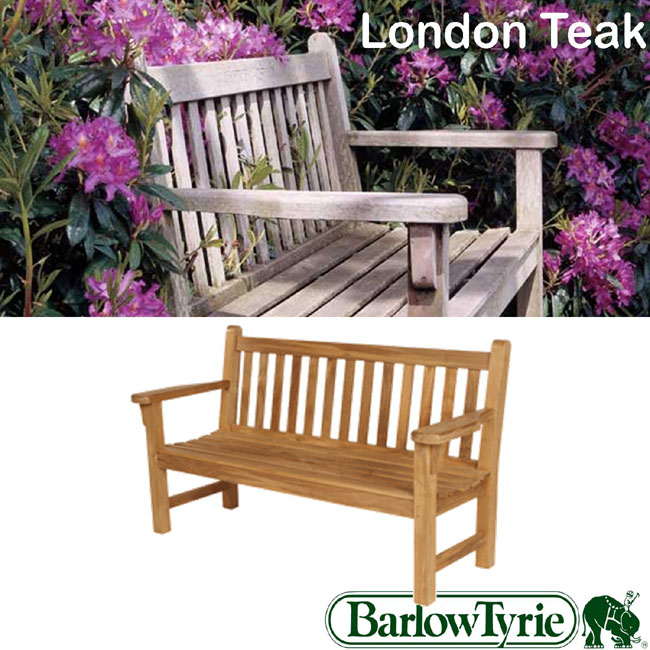 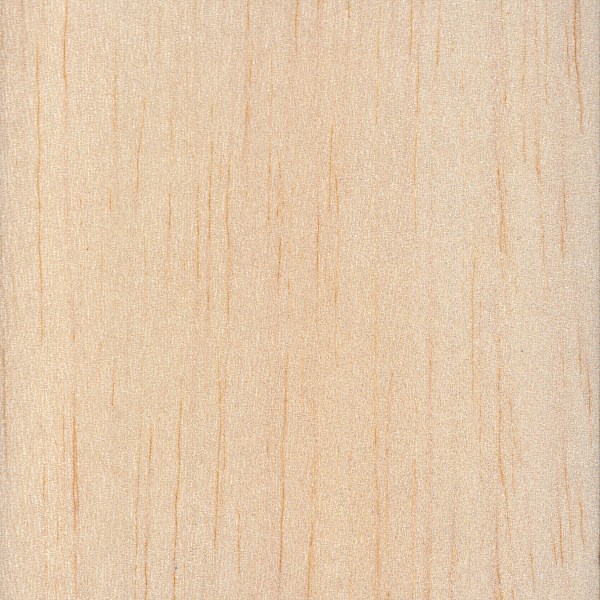 “Balsa”
Soft, easily cut and 
lightweight
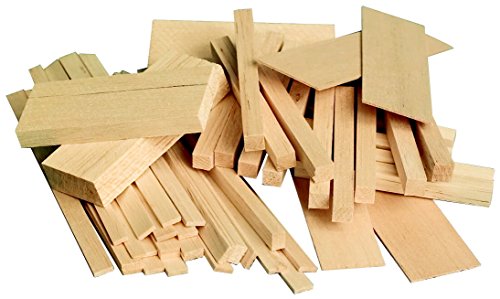 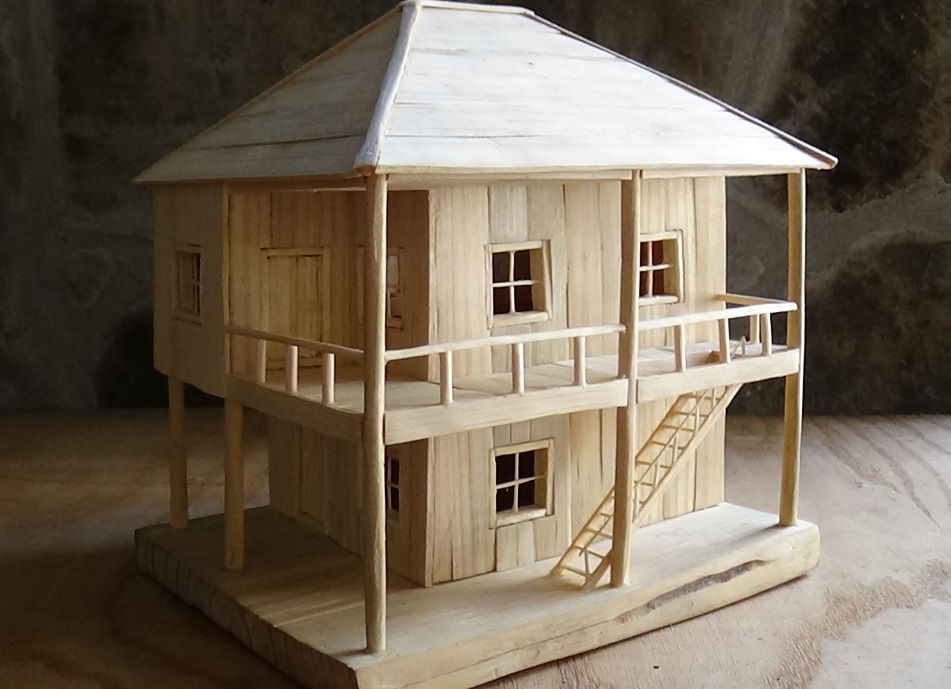 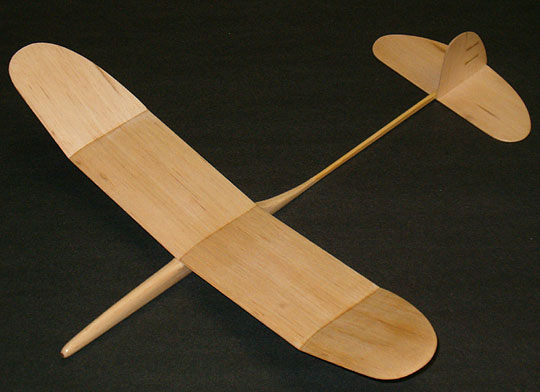 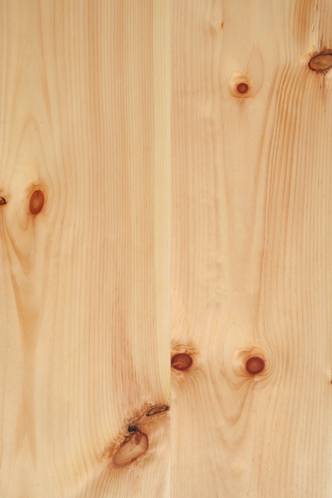 “Pine”
Cheaper
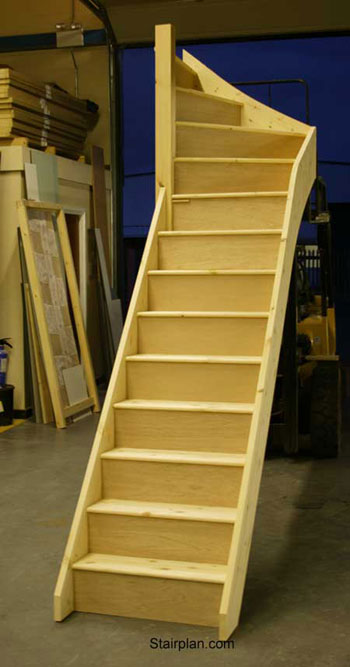 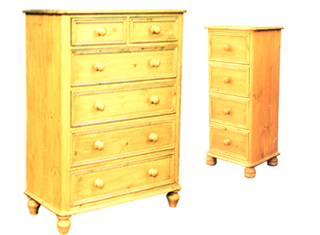 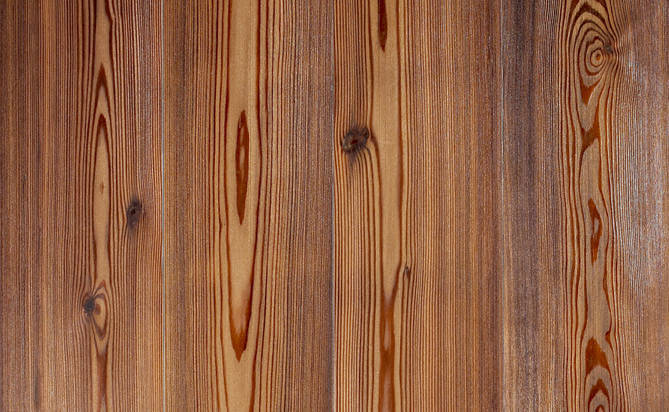 “Larch”
Quite durable
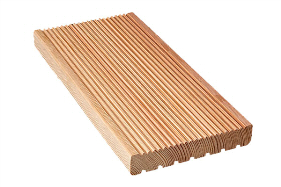 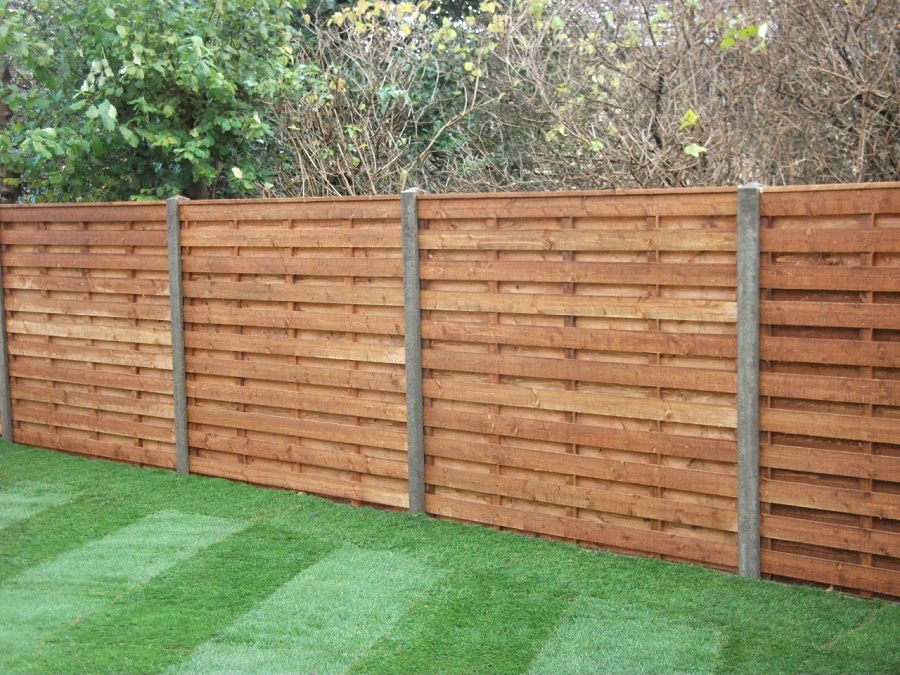 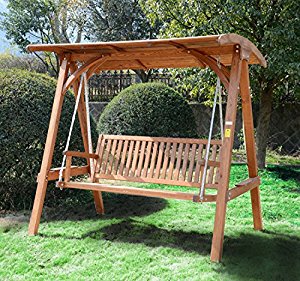 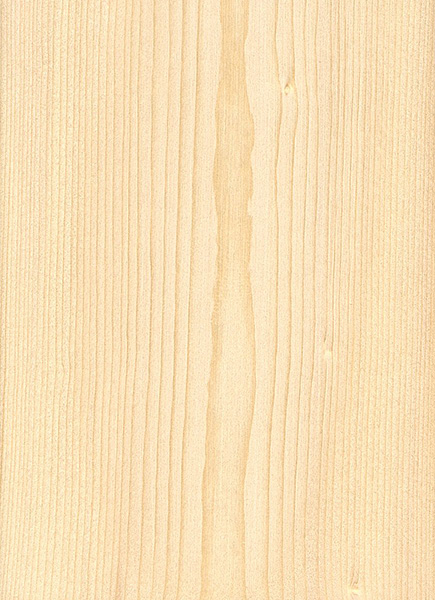 “Spruce”
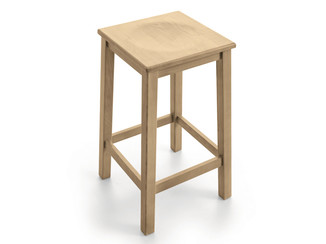 Lightweight and quite strong
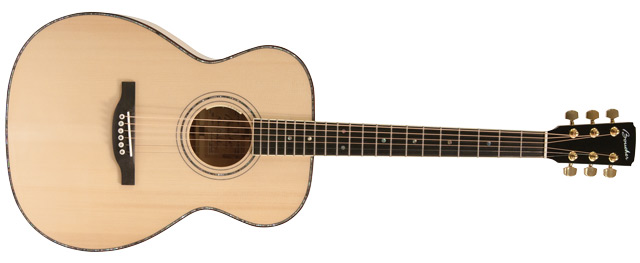 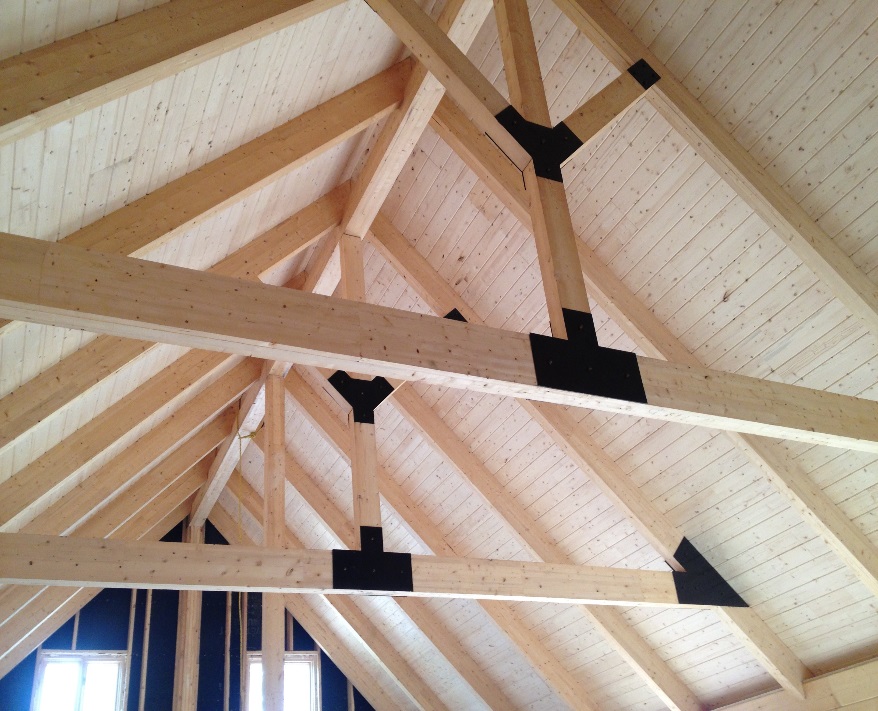 Which wood?
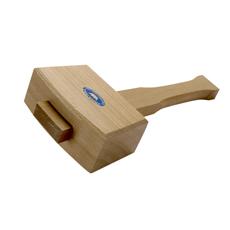 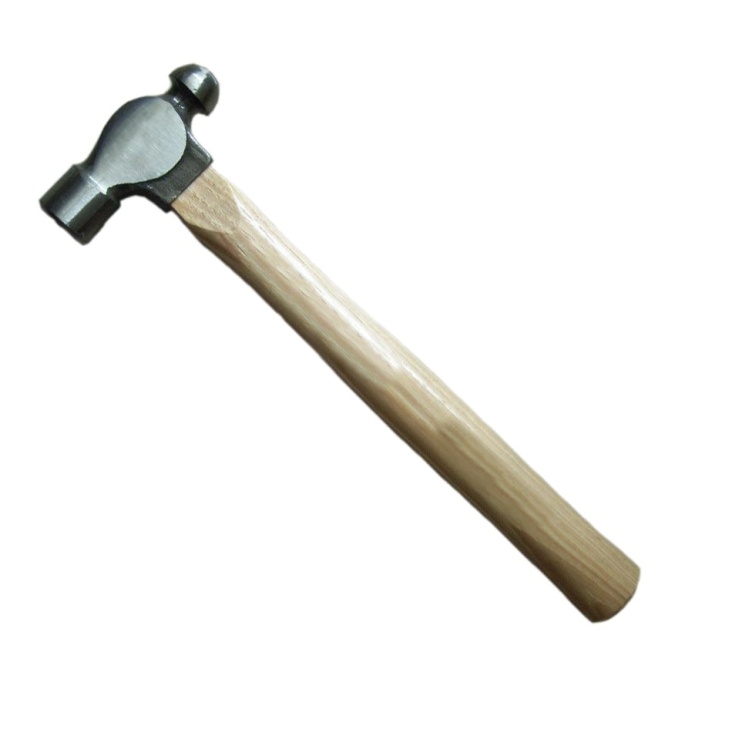 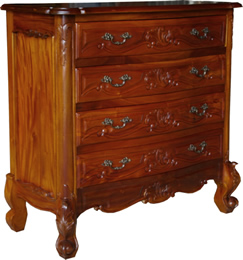 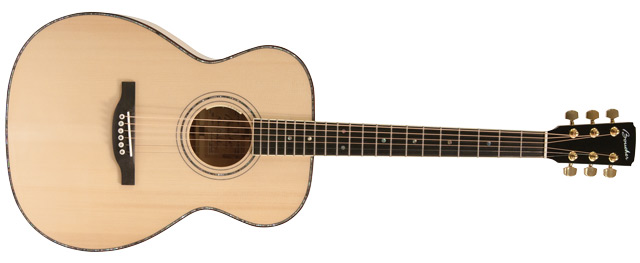 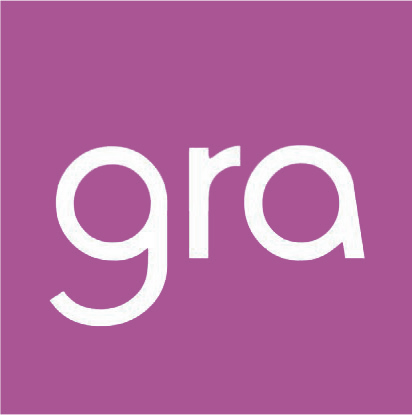 I NOW KNOW: 

The differences between the 2 timber groups.

How to identify the key properties and uses of different types of timber.
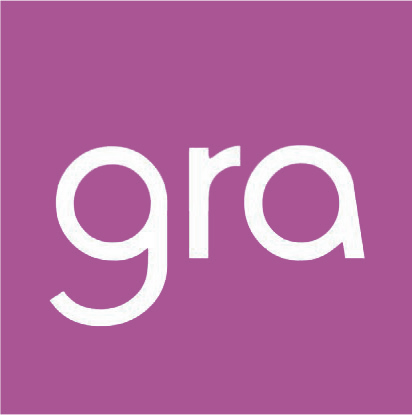